Multithreading
Intro
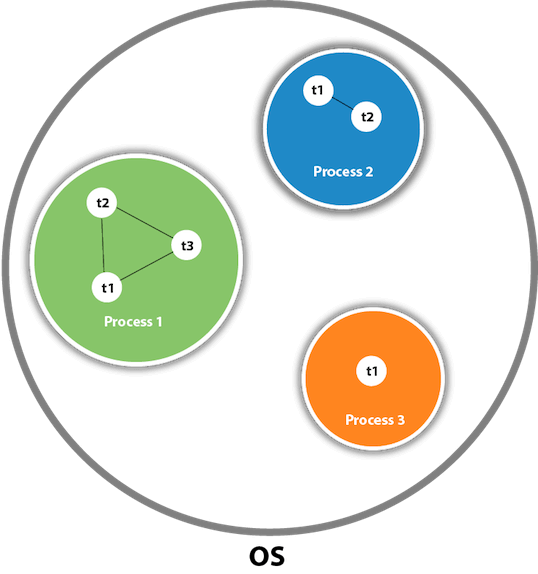 A thread is a lightweight subprocess, the smallest unit of processing. It is a separate path of execution.
Threads are independent. If there occurs exception in one thread, it doesn't affect other threads. It uses a shared memory area
Life Cycle of a Thread
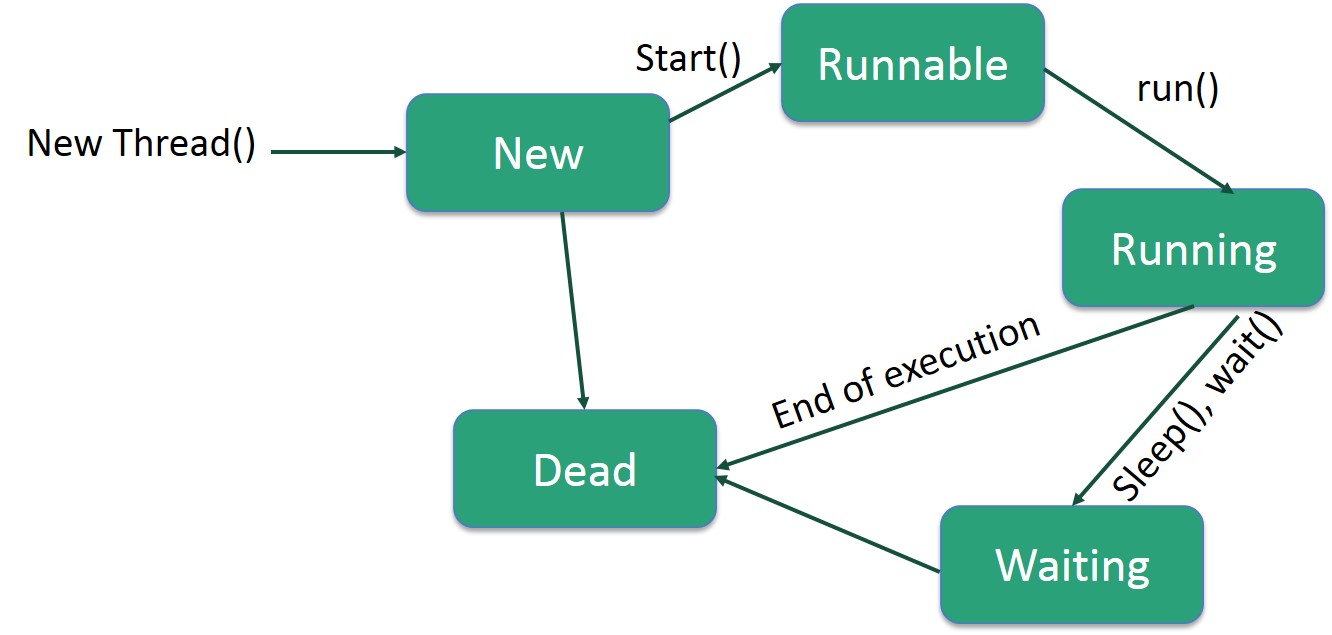